Omverdsanalyse 2021
Midthordland
Regional omverdsanalyse i NAV Vestland
Omverdsanalysen gir ei oversikt over situasjon og utvikling i regionen på område som har påverknad på korleis NAV kan løyse oppgåvene sine.  
Analysen kan nyttast som grunnlag for planlegging og forståing av utfordringar i den einskilde NAV-region.
Analysen kan være eit utgangspunkt for dialogen med NAV sine samarbeidspartnarar, slik at vi får ei felles forståing av utfordringar i regionen og kan koordinera innsatsen.
Overordna utviklingstrekk i Vestland
Lågare fødselstal og lågare innvandring gjer at befolkninga aukar mindre enn tidlegare. 

Vi er i stor grad avhengig av innvandring, både flyktningar og arbeidsinnvandrarar,  for å halde oppe folketalet. Dette gjeld særleg distriktskommunar. 

Aukande sentralisering - lyttemønster og pendlingsmønster går i stor grad frå distriktskommunar til regionsenter og byar.

Mangel på arbeidskraft vil være eit aukande problem i framtida, særleg i regionane utanom Bergen.
Demografi
Oppsummering av hovudtrekk i demografisk utviklingMidthordland
Det blir befolkningsvekst i Midthordland i neste tiårs-periode òg. Nedgangen i innvandringa gjer at veksten i større grad vil være eit resultat av fødselsoverskotet.

Midthordland får ei aldrande befolkning i neste tiårs-periode. Arbeidsstyrken vil gå ned i reine tal, og sysselsettingsdelen kan bli redusert.

Midthordland har ein litt lågare del av befolkninga med høgare utdanning og ein litt høgare del med vidaregåande utdanning enn fylkessnittet.
Befolkningsutvikling: faktisk og prognose
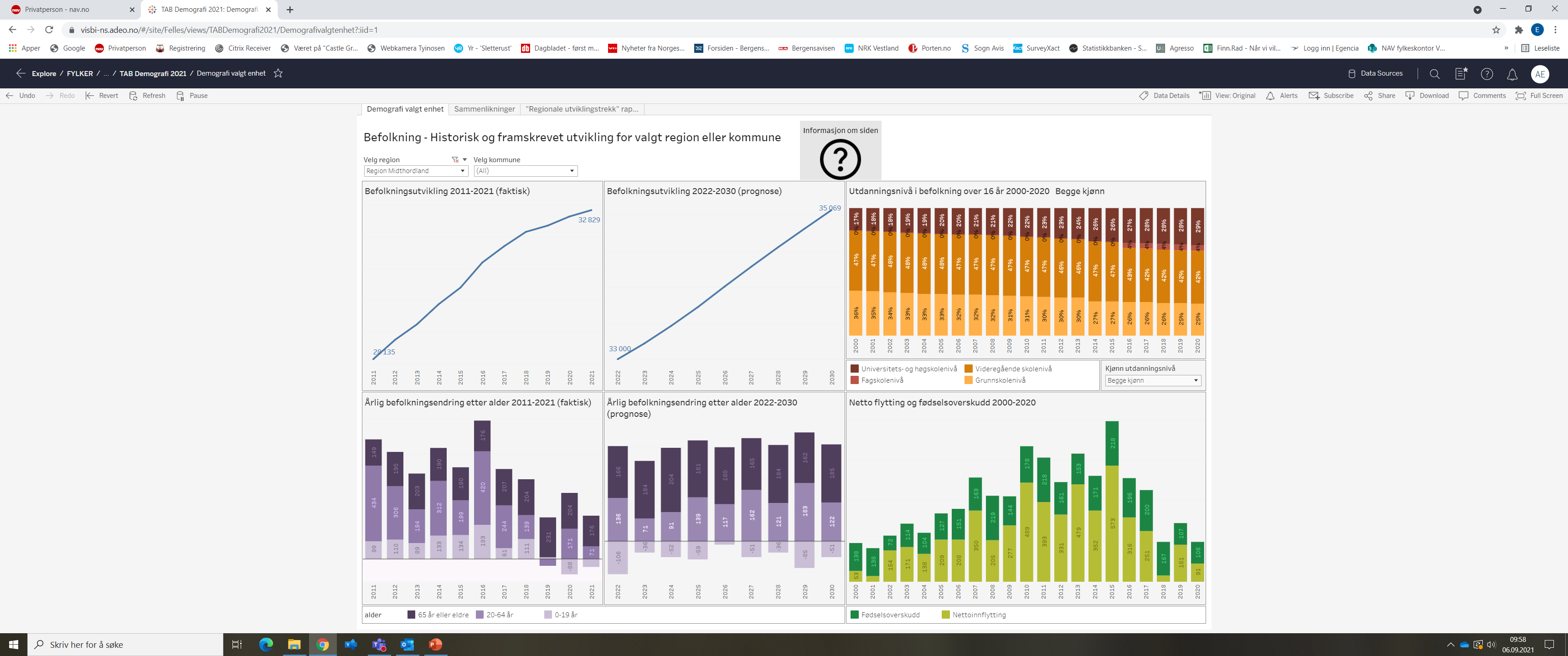 [Speaker Notes: Midthordland har i førre tiårs-periode totalt sett, hatt ein befolkningsvekst på 4 700 personar. (17%)  Det meste av veksten skuldast positiv flyttebalanse, men det har også vore fødselsoverskot i heile perioden. Når det gjeld vidare utvikling, tek vi utgangspunkt i framskrivingane til SSB for 2020-2030. Framskrivinga er laga med ni ulike alternativ, etter til dømes venta nivå på aldring og innvandring. Alle alternativ gir vekst for Midthordland, men nivået varierer ganske mye.  Legg vi hovudalternativet til grunn, tilseier det ein vekst i folketalet i regionen på om lag 2000 personar (6 %) i 2030 samanlikna med 2021.

Kjelde: SSB]
Årleg befolkningsendring etter alder: faktisk og prognose
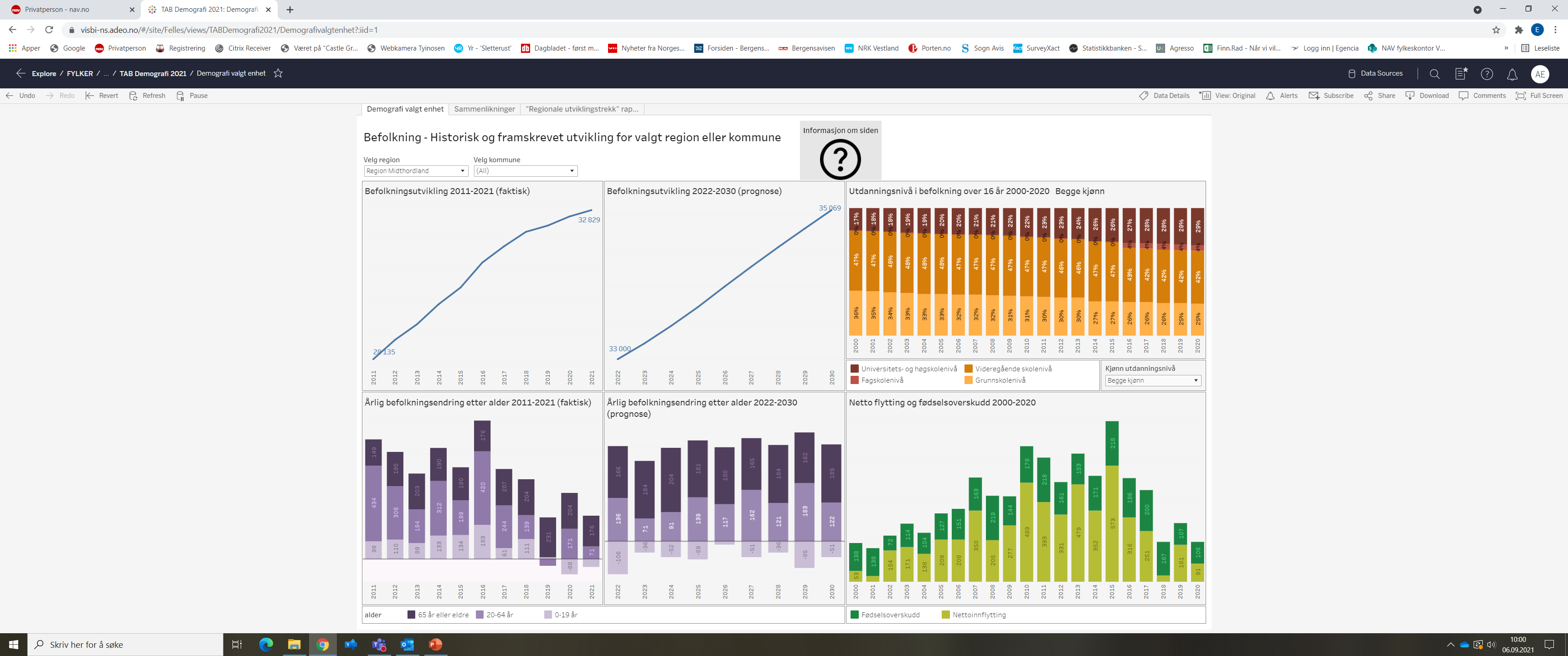 [Speaker Notes: Midthordland er mellom få regionar som i tillegg til aldersgruppa over 65 år, også vil få vekst i aldersgruppa 20-64 år dei neste ti åra. For dei under 20 år vil det bli nedgang. 

For framskriving er det såkalla mellomalternativet (MMMM) til SSB nytta. 
Kjelde: SSB]
Netto flytting og fødselsoverskot 2000 - 2020
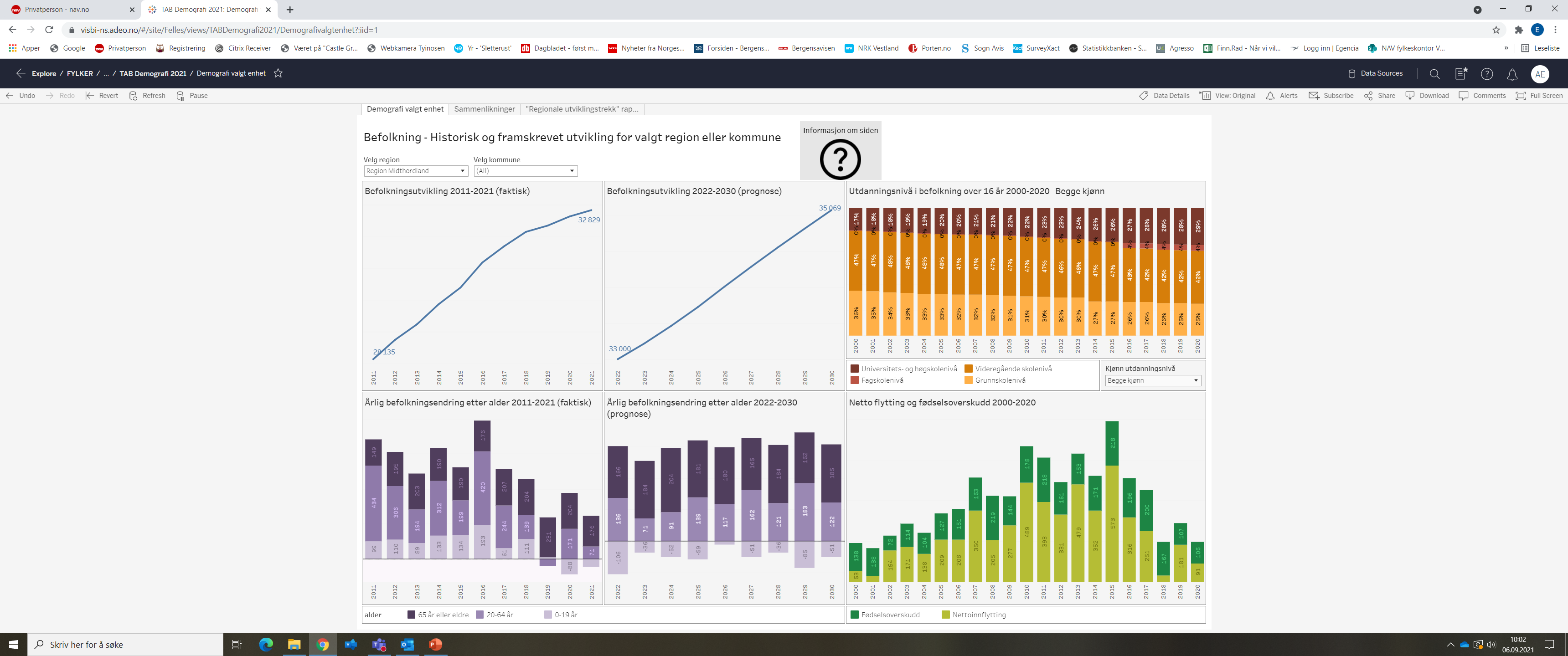 [Speaker Notes: Midthordland har i førre tiårs-periode hatt ein vekst  i folketalet. Dette skuldast høg nettoinnflytting og eit t jamt høgt fødselsunderskot. Frå 2016 har veksten vore avtakande, noko som skuldast mindre innflytting. 

Dette er reelle tal for perioden 2000-2020.
Kjelde: SSB]
Utdanningsnivå
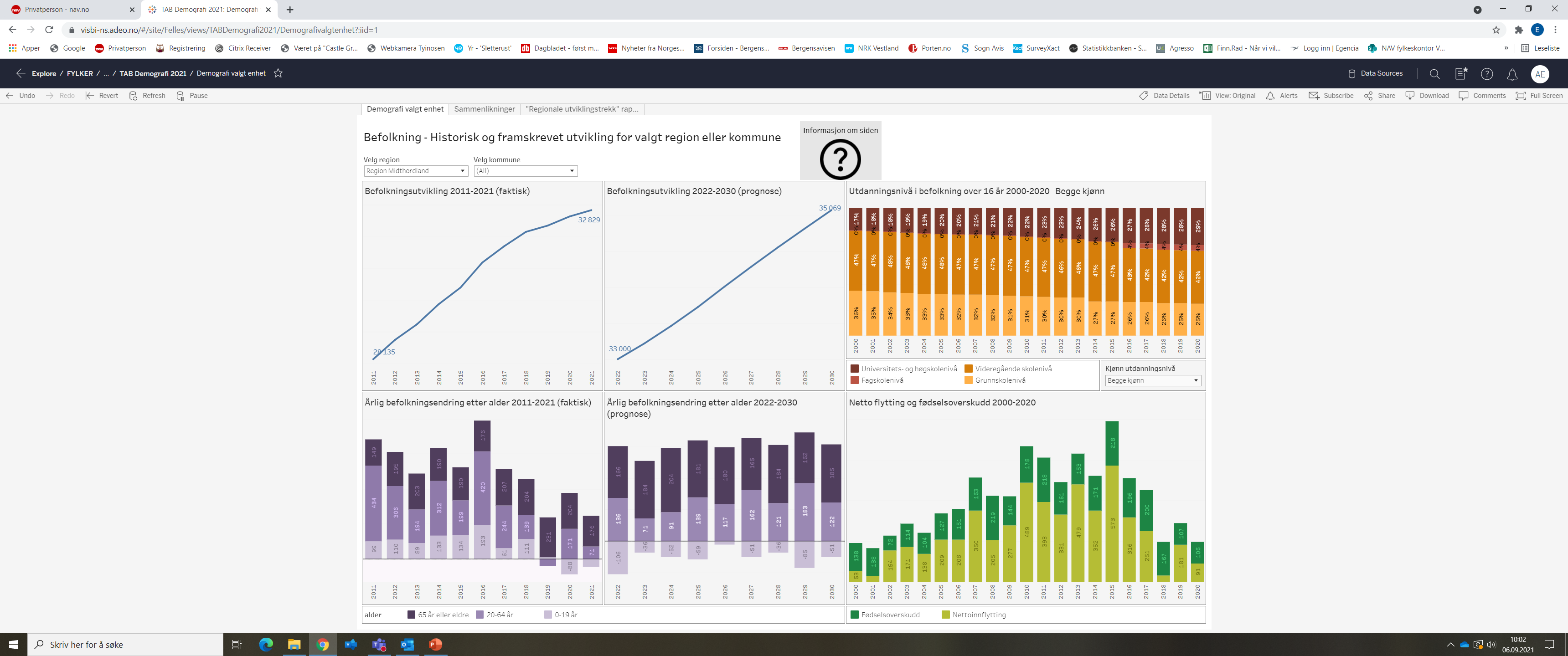 [Speaker Notes: Midthordland har, likt med fylket i det heile, hatt ei dreiing mot høgare utdanning i befolkninga generelt. Det er verdt å merke seg at dette i særleg grad gjeld for kvinner, som no har ein mykje større del med høg utdanning enn menn. Kvinnene har hatt ein mykje sterkare utvikling dei siste 20 åra enn mennene. Samanliknar vi tal frå 2020 med dei frå 2010, er det 11 prosentpoeng færre med grunnskole som høgaste fullførte utdanning, 1 prosentpoeng færre med fullført VGS/Fagskule og 12 prosentpoeng fleire med høgare utdanning. Midthordland har ein lågare del av befolkninga med høgare utdanning enn fylkessnittet. 

Kjelde: SSB]
Samanlikning av regionar
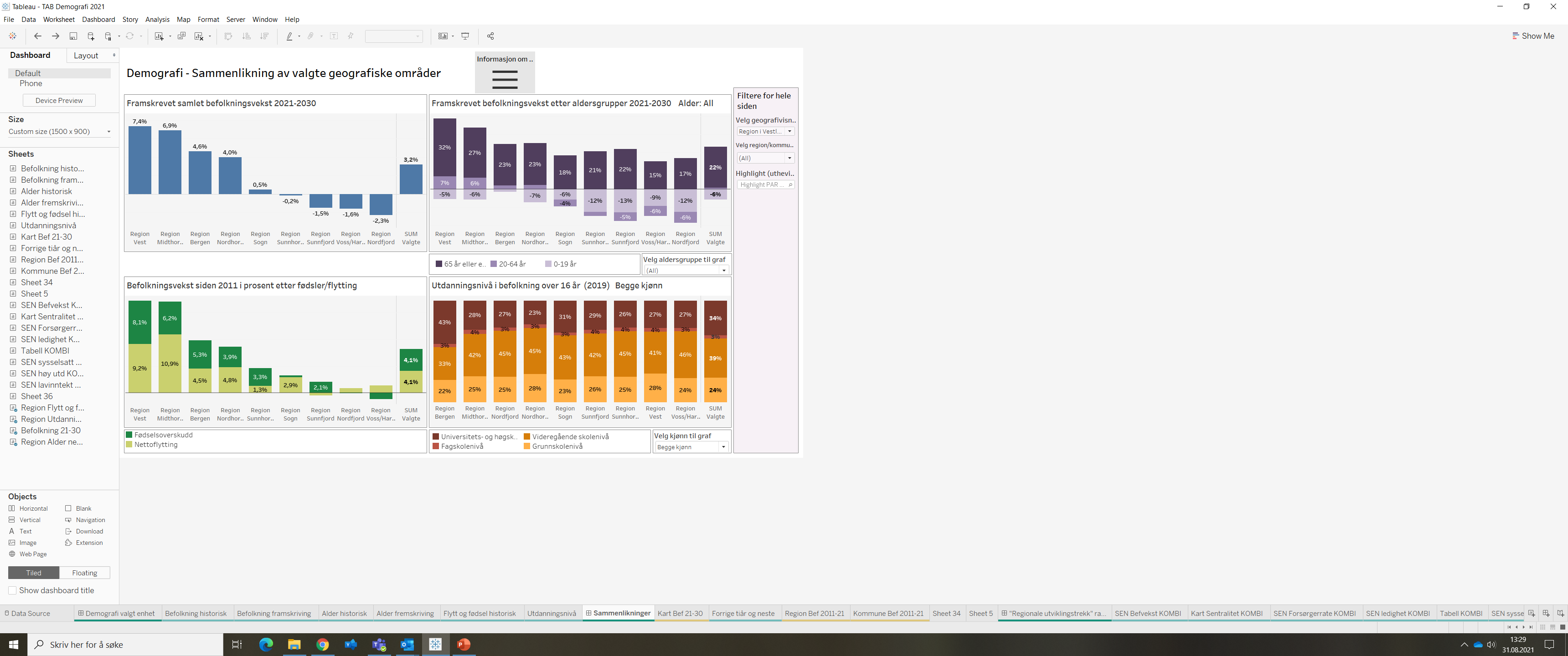 [Speaker Notes: Her samanliknar vi regionane i Vestland.

Gjennomgåande er at befolkningsveksten blir størst for området rundt Bergen, medan indre og nordre delar av fylket kan sjå stagnasjon og nedgang i folketalet fram mot 2030.
Bergen er óg regionen med klart høgast del av befolkninga med høgare utdanning.

Kjelde: SSB]
Levekår og fattigdom
Oppsummering av hovudtrekk: levekår og fattigdomMidthordland
Midthordland har ein fattigdomsdel under fylkessnittet.

Midthordland ligg på fylkessnittet (0,23) når det gjeld ulikheit (GINI).

Midthordland kjem samla sett middels godt ut på levekårsindeksen. Særleg høg medianinntekt og få unge sosialhjelpsmottakararar trekkjer i positiv retning.
Levekårsrangering for Vestland 2021
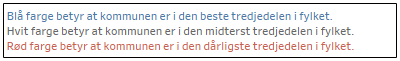 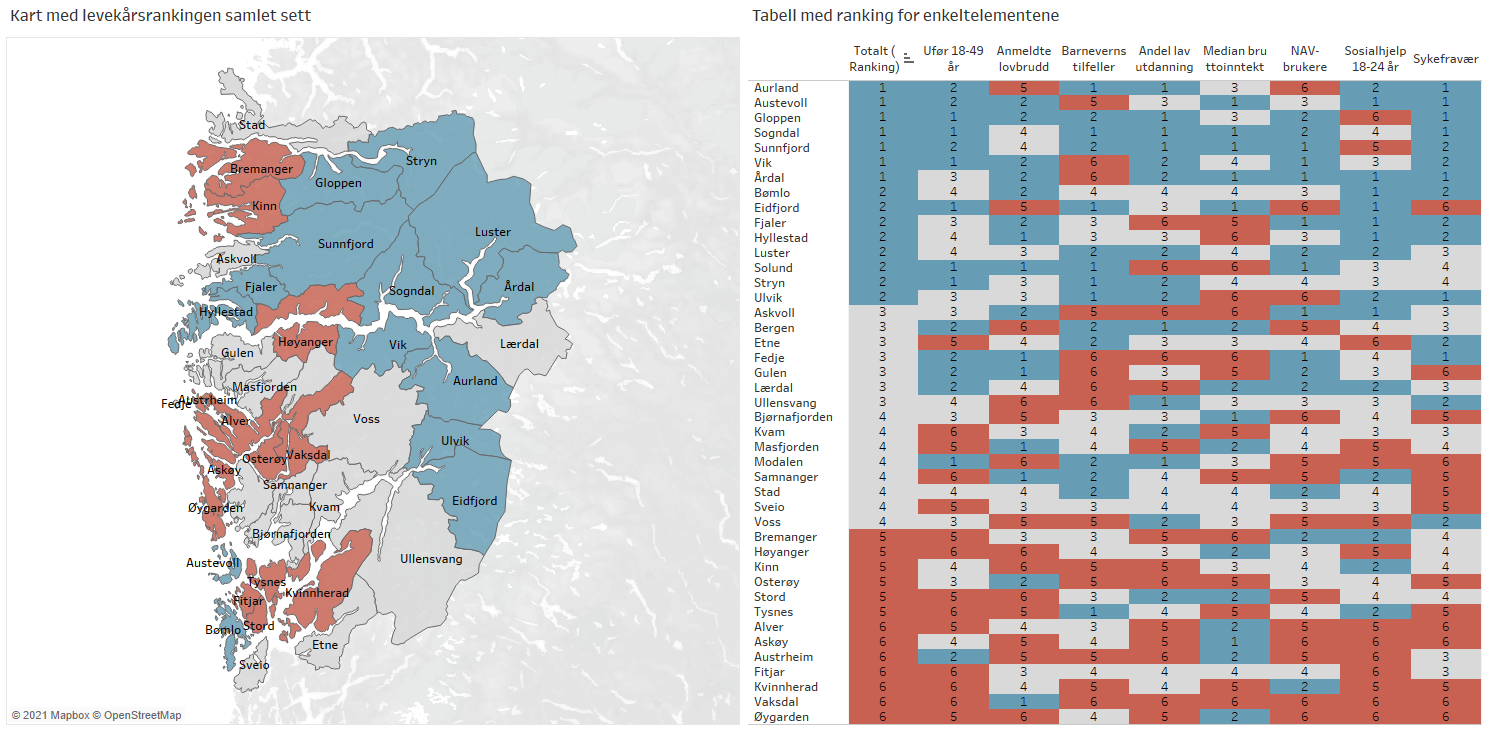 [Speaker Notes: Kommunane rundt Bergen, samt nokre industridominerte kommunar kjem dårlegast ut på levekårsrankinga. 
Dei som kjem best ut på levekårsrankinga er kommunane i indre og nordlege strøk av fylket. Mange av dei har relativt få innbyggjarar.


Om levekårsrangeringa
Metode:
Vi har plukka ut nokre statistikkvariablar som skal fange opp ulike elementa av levekår og variasjonen av disse mellom kommunar i Vestland. På kvar av variablane er kommunane plassert i seks jamstore grupper, kor dei som er plassert i 1 har den beste verdien på variabelen, medan dei som er plassert i 6 har den dårlegaste. Alle kommunane har da fått en ranking 1-6 på kvar variabel, og deretter er det tatt eit snitt av disse for å lage total-rankinga for kvar kommune. (Kor dei igjen blir ranka 1-6 ut frå snittet) Dette er inspirert av ein metode som Bergen kommune brukar i sine levekårsundersøkingar og gjer det mogleg å samanstille ganske ulike talstorleikar.
Tolking av rankinga:
Rankinga er helt relativ, og framhevar skilnader mellom kommunar snarare enn likskap. Rankinga seier ingenting om kva som er objektivt bra eller dårleg med tanke på levekår, men den får frem spreiinga blant kommunane i fylket. Slik at ein kommune som kommer relativt dårleg ut med et høgt tal i rankinga ikkje nødvendigvis har store levekårsproblem av den grunn. Men den kommer dårlegare ut enn resten av fylket.

Kjelde: SSB og NAV]
Levekårsrangering for Midthordland
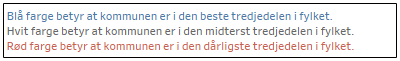 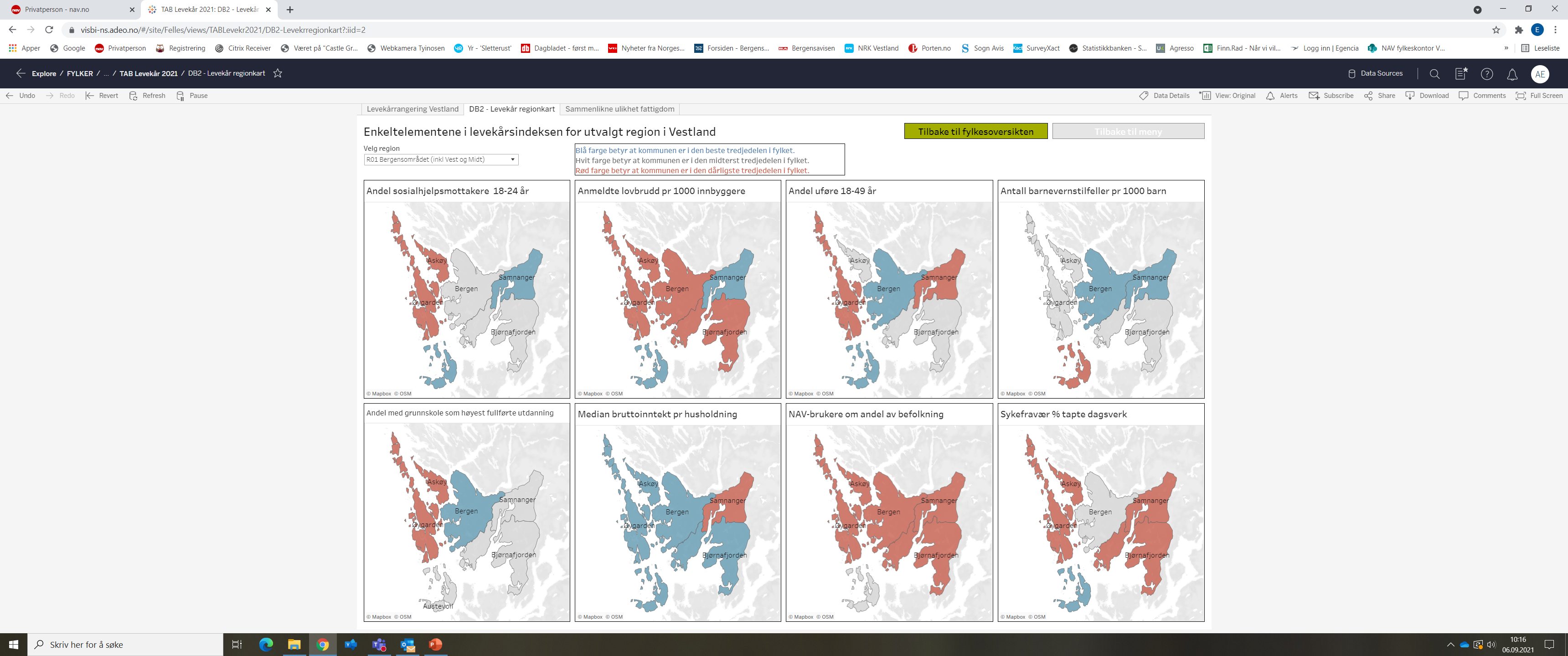 [Speaker Notes: Vi har plukka ut nokon variablar som skal fange opp ulike element av levekår og variasjonen av disse mellom kommunane i Vestland. På kvar av variablane er kommunane plassert i seks jamstore grupper, kor dei som er plassert i 1 har den presumptivt beste verdien på variabelen, medan dei som er plassert i 6 har den presumptivt dårlegaste med tanke på gode levekår. Alle kommunane har då fått ein ranking 1-6 på kvar variabel, og deretter er det tatt eit snitt av disse for å laga total-rankinga for kvar kommune (kor dei igjen rangerast 1-6 ut frå snittet).

Midthordland kjem samla sett middels godt ut på levekårsindeksen. Det er særleg NAV-brukarar og sjukefråvær som trekkjer ned. Elles er det ein del variasjon mellom kommunane i regionen. Austevoll er blant dei beste kommunane i fylket, mens Bjørnafjorden og Samnanger er middels.]
Ulikskap
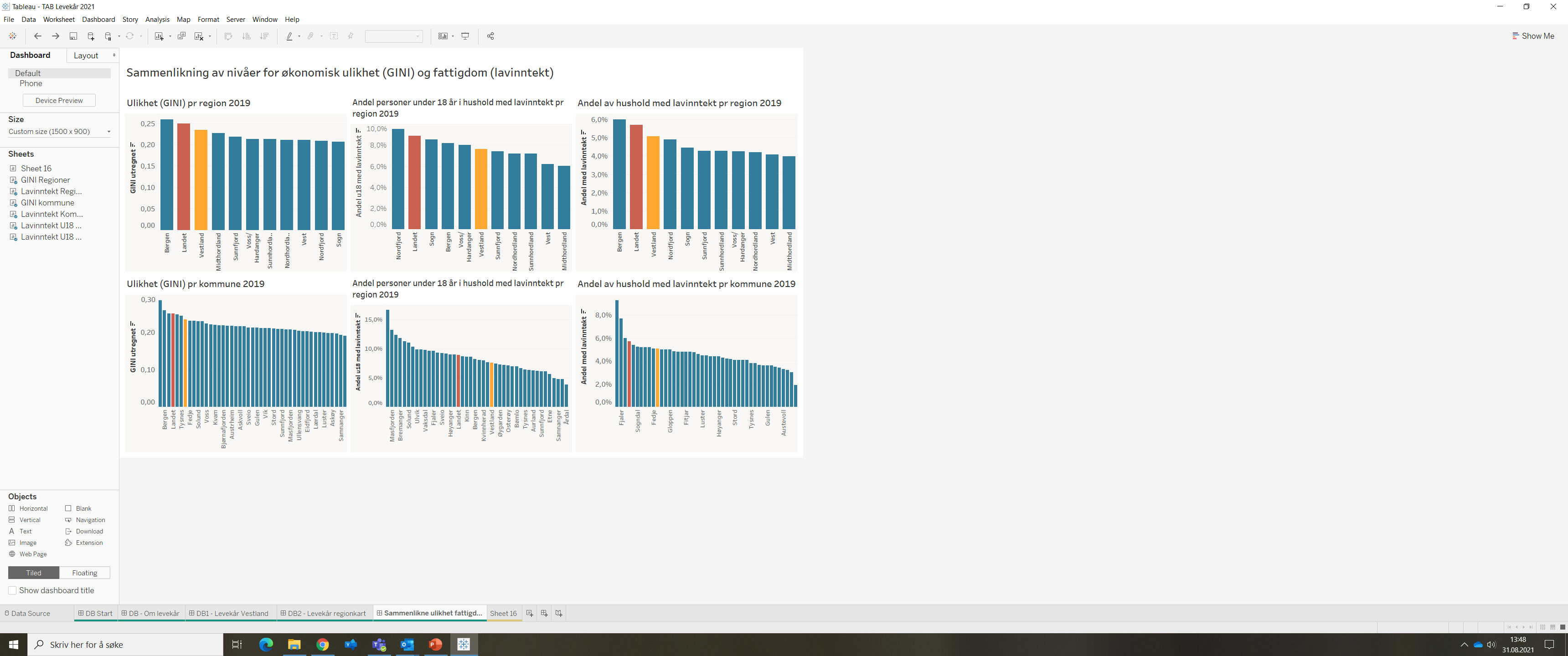 [Speaker Notes: *Låginntekt er definert som mindre enn 50% av medianinntekta etter OECD-definisjonen

For Midthordland gir dette at per 2019, bur 4,0 % av innbyggarane i eit hushald med vedvarande låginntekt. Dette er lågast i fylket.  Seks prosent av barn under 18 år bur i eit hushald med låginntekt. Også dette lågast i fylket.

GINI-indeksen for ulikheit i inntekter er 0,23 i Midthordland, det same som i Vestland. 

Samla sett, er det aukande grad av fattigdom i Midthordland dei siste 10 åra, medan inntektsulikheita har auka svakt.

Kjelde: SSB]
Behov for kompetanse og arbeidskraft
Oppsummering av hovudtrekk: Behov for kompetanse og arbeidskraftMidthordland
Midthordland har ein profil som er tung på industri, primærnæringar og helse- og sosialtenester. Det er relativt sett færre i denne regionen som jobbar innan ulike typar tenesteyting. 
Regionen er mellom dei minst optimistiske i bedriftsundersøkinga.
Midthordland vil ha stort behov for å erstatte arbeidstakar som går av med pensjon dei næraste åra. Behovet er størst innan helsevesenet, bygg/anlegg og industrien.
Arbeidsmarknaden i Midthordland har blitt strammare det siste året. Det er strammast innafor undervisning, akademiske yrke og helse.
Pendlingsstraumane i Midthordland er prega av nærleiken til Bergen, men Austevoll har positiv pendlingsbalanse.
Næringsprofil
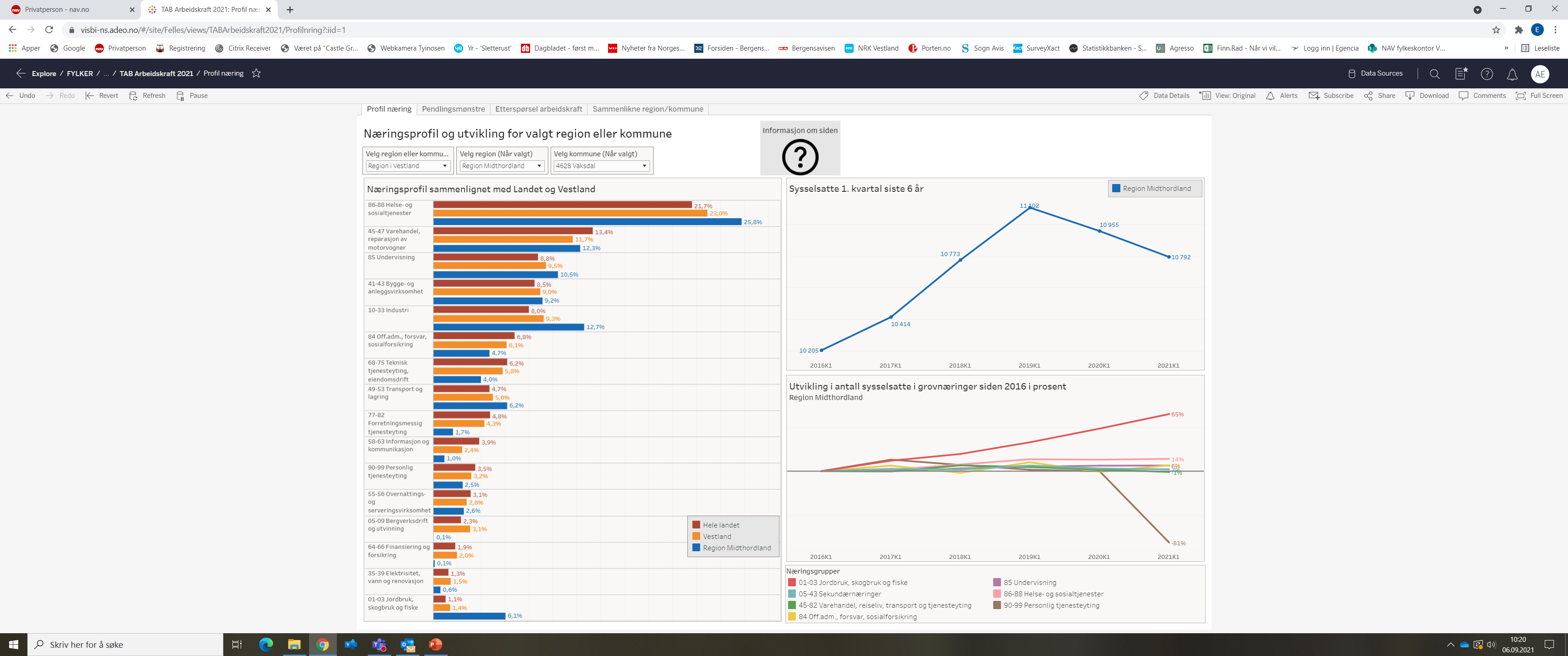 [Speaker Notes: Midthordland har ein profil som er svært tung på helse, industri og primærnæringar. Det er også noko meir innan undervisning og transport her enn elles i landet. Regionen har då mindre av høgkompetent tenesteyting som pregar dei urbane strøka. 

Talet på sysselsette har auka med 600 sidan 2016. Auken er størst innan primærnæringane.  Dei to siste åra har sysselsetjinga gått noko ned. Det meste av nedgangen har kome innan personleg tenesteyting. 

Kjelde: SSB]
Pendlemønster i regionen
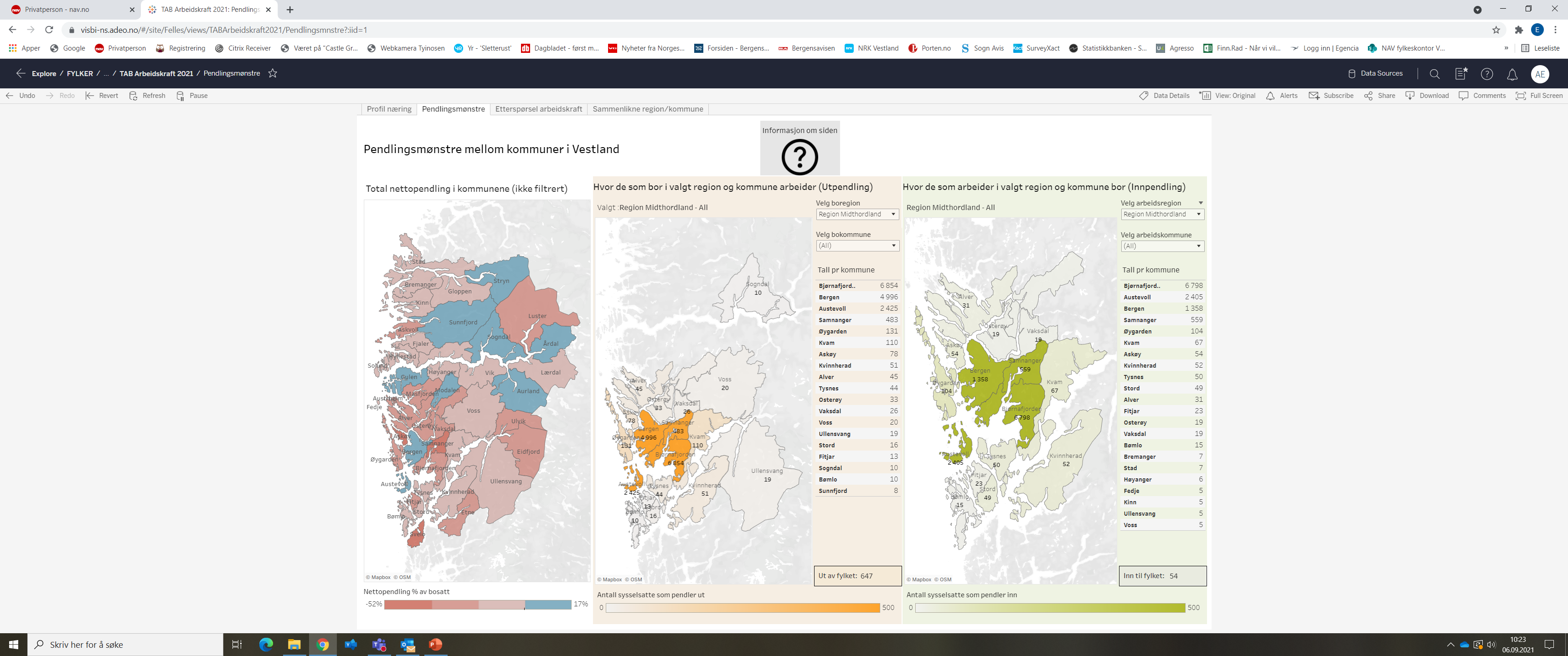 [Speaker Notes: Figurane over er meint å gi eit innblikk i kor folk bur og jobbar med utgangspunktet i ein region.  

Pendlingsstraumane i Midthordland er prega av nærleiken til Bergen, men Austevoll har positiv pendlingsbalanse. 

Kjelde: SSB]
Etterspørsel etter arbeidskraft
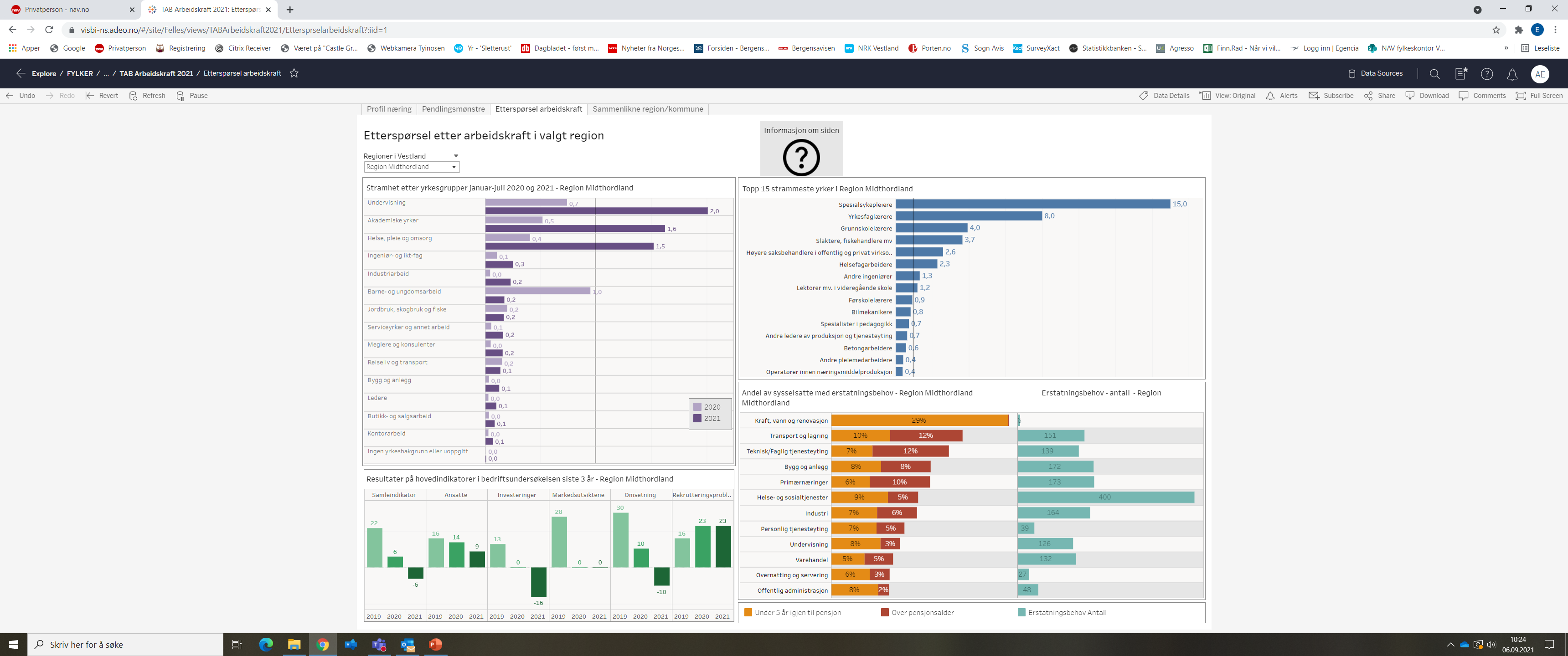 [Speaker Notes: Når vi snakkar om stramheita i arbeidsmarknaden, dreier det seg om kor godt tilbodet av stillingar matchar kompetansen til dei som er arbeidsledige. Tala som brukast her, er gjennomgåande stillingstilgangen delt på gjennomsnittleg behaldning av bruttoledige. Etter ein reduksjon i stramheita i fjor som følgje av koronapandemien, er det igjen ein auke i år. Dette gjeld all yrkesgrupper, sett bort frå barne- og ungdomsarbeid. I Midthordland er det undervisning, akademiske yrke og helse som er strammast. 

I bedriftsundersøkinga (gjennomført i mars 2021) er regionen blant dei minst optimistiske. Rekrutteringsproblema er framleis ganske store.
Vi har rekna ut kor stor del av dei sysselsette som er over gjennomsnittleg pensjonsalder, eller som har mindre enn fem år til de når gjennomsnittleg pensjonsalder. Dette kan seie noko om erstatningsbehov de næraste åra. Midthordland vil ha eit ganske stort behov for å erstatte arbeidstakar som går av med pensjon dei næraste åra. Behovet er størst innan kraft/vatn/renovasjon, transport og teknisk/fagleg tenesteyting. Sju prosent av dei sysselsette i Sunnfjord har passert gjennomsnittleg pensjonsalder og ytterlegere åtte prosent vil passere denne alderen innan fem år.]
Etterspørsel – samanlikning mellom regionar
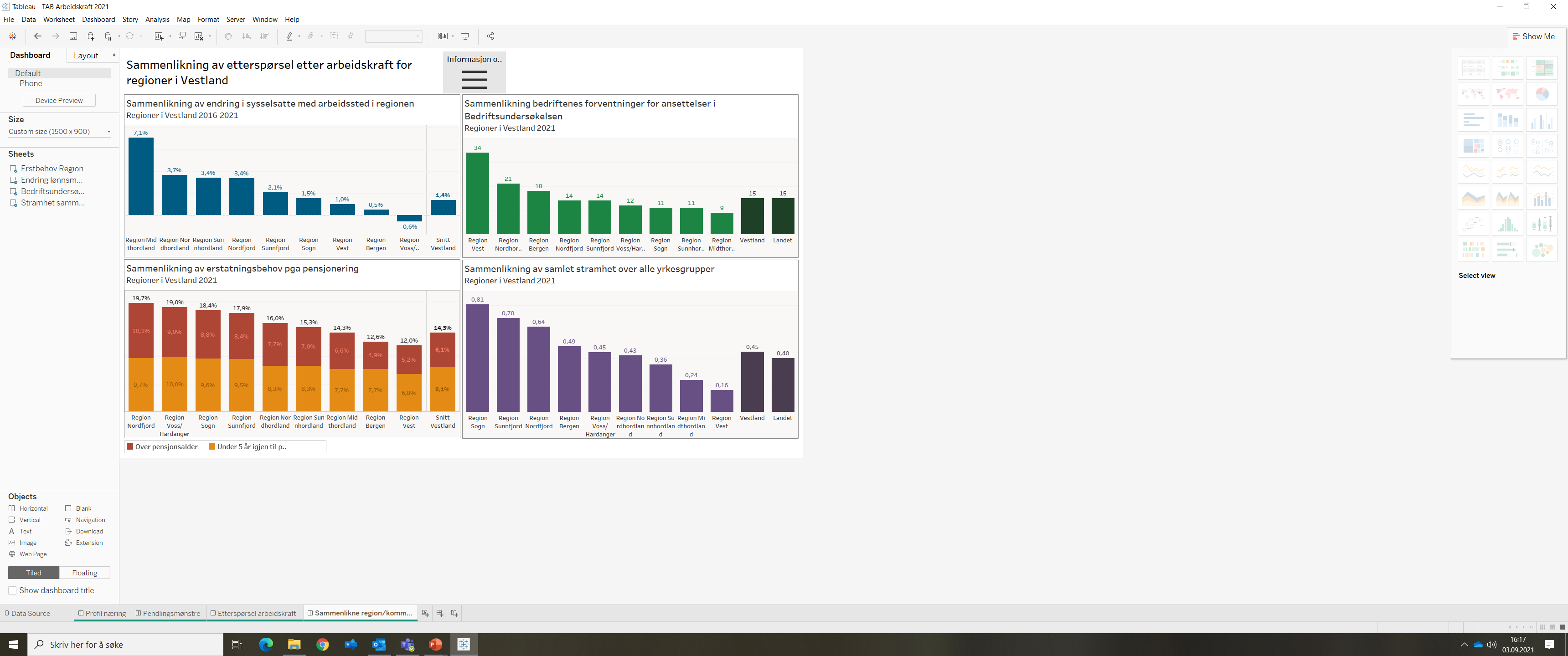 [Speaker Notes: Størst prosentvis vekst i talet på sysselsette har det vore i Midthordland, etterfølgd av Nordhordland, Sunnhordland og Nordfjord. I desse tala tyngast nok Bergen og Vest ned av den ekstra store arbeidsløysa dei har hatt i forbindelse med pandemien.

Forventingar til auka sysselsetting er høgast blant verksemder i Vest, medan Nordhordland og Bergen ligg ein tanke over snittet. Elles er nivået ganske jamt, men lågast i Midthordland.

Erstatningsbehovet grunna pensjon er høgast for dei mest rurale regionane i tidlegare Sogn og Fjordane som Voss/Hardanger. Her er det til dels store behov for kvalifisert arbeidskraft. Lågast er erstatningsbehovet i Bergen og Vest.

Stramheita fylgjer erstatningsbehovet i stor grad, med tidlegare Sogn og Fjordane som regionane med dei strammaste arbeidsmarknadane. Minst stramt er det i Vest, som og heng saman med relativt høg arbeidsløyse etter pandemien. Vestland samla er eit hakk meir stramt enn landet elles. Her ligg Bergen om lag på snitt for fylket.]
Brukarar av NAV - utvikling
Oppsummering av hovudtrekk: Brukarar av NAV – utviklingMidthordland
Midthordland ligg kring fylkessnittet når det gjeld prosentdel arbeidssøkjarar og langtidssjukmelde av arbeidsstyrken. Når det gjeld uføre ligg regionen litt under fylkessnittet, medan den ligg litt over når det gjeld AAP og nedsett arbeidsevne.  
Utviklinga i seinare år har vore mykje i tråd med fylket elles. Ein stor auke i arbeidssøkjarar i 2020, og fleire uføre. Talet på brukarar med nedsett arbeidsevne har vore nokså stabil, medan talet på langtidssjuke har gått noko ned.
Utvikling i brukargrupper hos NAV
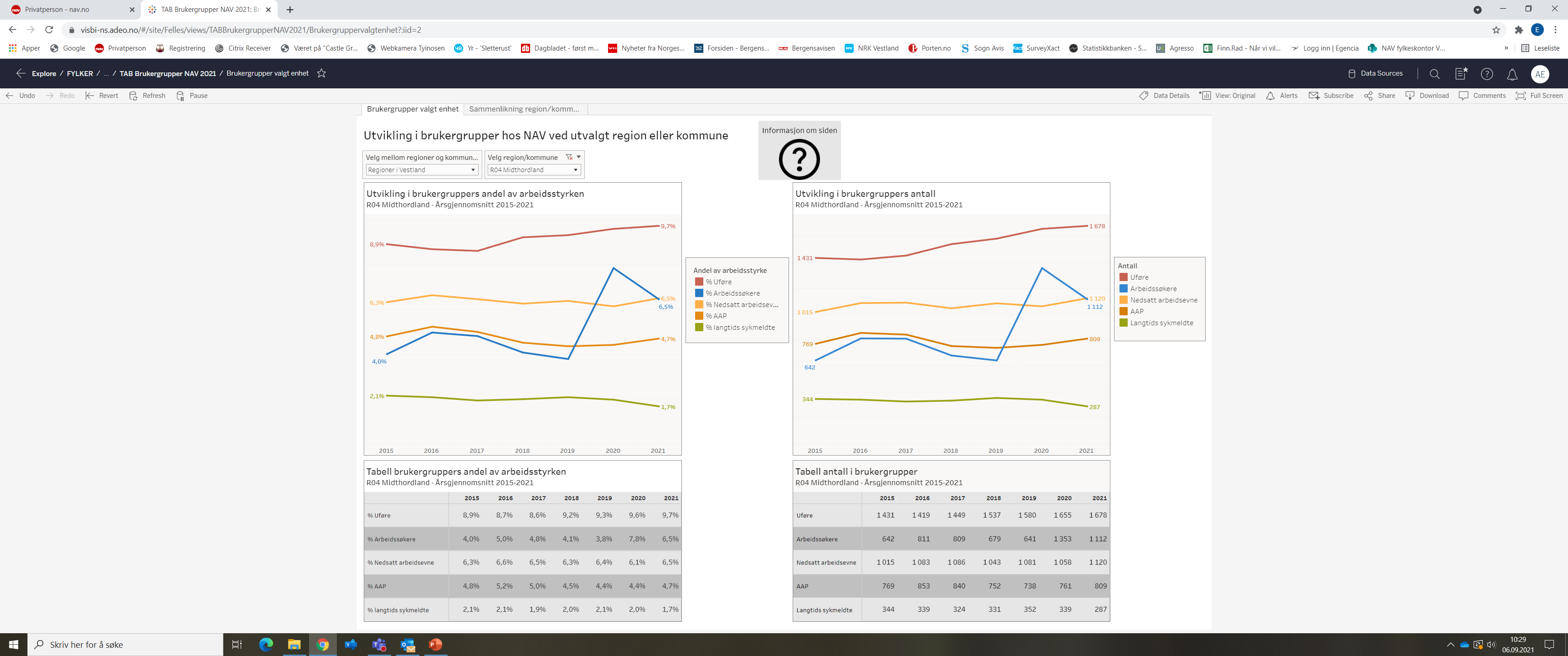 [Speaker Notes: Det har vore ein del regelverksendringar på helseområdet i NAV dei siste åra. Dermed er det interessant å sjå hovudgruppene blant disse samla for å få eit bilete av rørslene i desse brukargruppene. Det dreier seg då om brukarar med sjukefråvær utover seks månader, nedsett arbeidsevne og uføretrygd. Arbeidssøkarar er tatt med for samanlikning. 

Utviklinga i seinare år har vore nokså lik fylket elles. Ein stor auke i arbeidssøkjarar i 2020 som no går tilbake og fleire uføre. I motsetnad til fylket, har talet på nedsett arbeidsevne auka og talet på langtidssjuke har gått ned.

OBS: desse prosentane bør ikkje summerast, ettersom uføre eigentleg er trekt ut av arbeidsstyrken. Me visar dei likevel i same graf som del av arbeidsstyrken, for å synleggjera utviklinga jamsides dei andre brukargruppene. I tillegg er det slik at dei same brukarane kan til dømes være både sjuke og med nedsett arbeidsevne det same året.]
Samanlikning brukargrupper mellom regionar
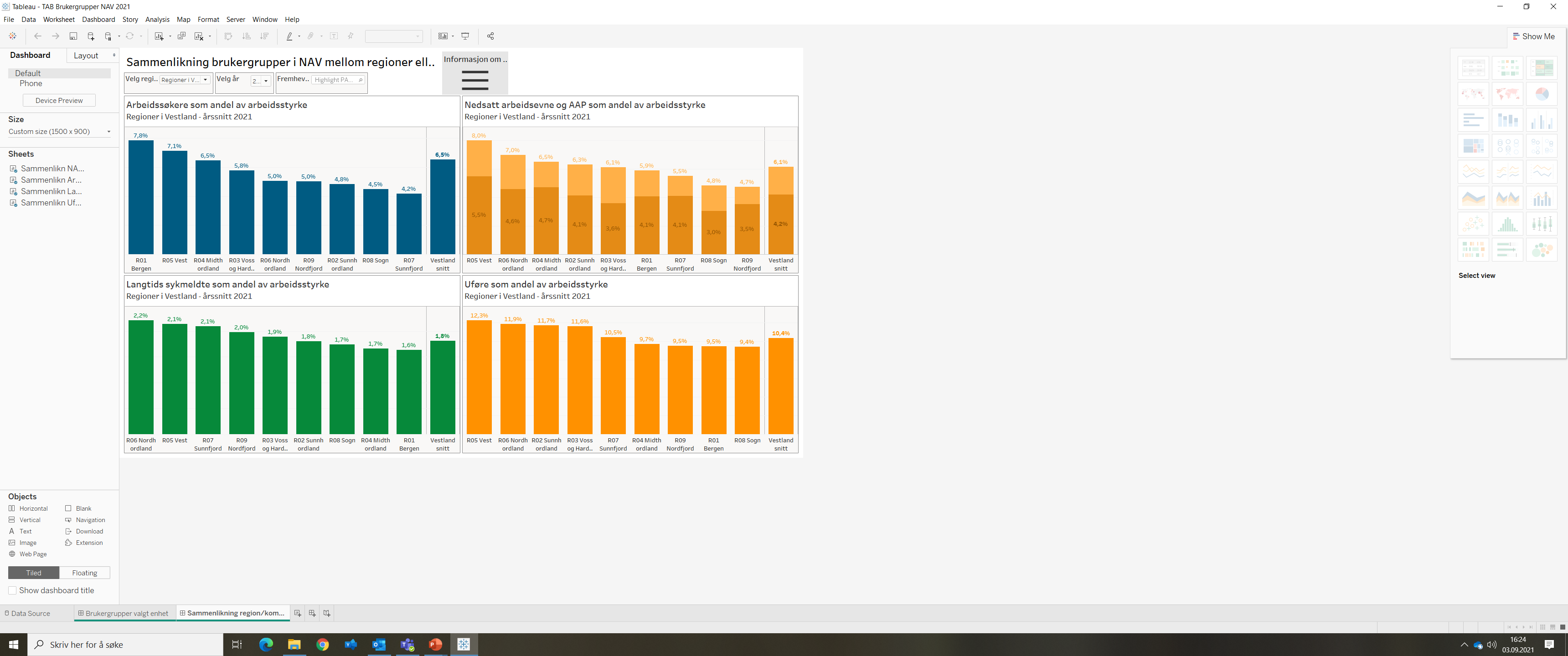 [Speaker Notes: Ser me på regionane i Vestland, er det Vest som har mange personar i alle kategoriane. Dette er eit trekk ved regionen som har vart ved i lang tid. Elles for kvar einskild gruppe:
Arbeidssøkarar: 	Bergen og Vest ligg klart høgast i 2021 grunna gjenværande ledigheit etter pandemien. Dei fleste andre regionane er nede på eit nivå som liknar meir på normalen.
Nedsett arbeidsevne/AAP:	Særleg Vest ligg høgt på tala her, både på nedsett arbeidsevne og AAP-mottakarar. Nordhordland og Midthordland er og med på å trekkje opp snittet noko. Sogn, Nordfjord og Sunnfjord ligg lågast i fylket.
Langtids sjukmelde:	Her er nivået ganske stabilt og med små variasjonar mellom regionane. Men og her er Nordhordland og Vest høgast av regionane.
Uføre:		Her er det fire regionar som ligg relativt høgt (11-12%): Vest, Nordhordland, Sunnhordland og Voss/Hardanger. Sunnfjord ligg på fylkessnittet, medan dei resterande ligg relativt lågt nede på 9-talet.]